Pentecost Fully Come
Gratitude, Law, & Life
Feast of Weeks (Pentecost)
Spring Harvest Festival (Leviticus 23)
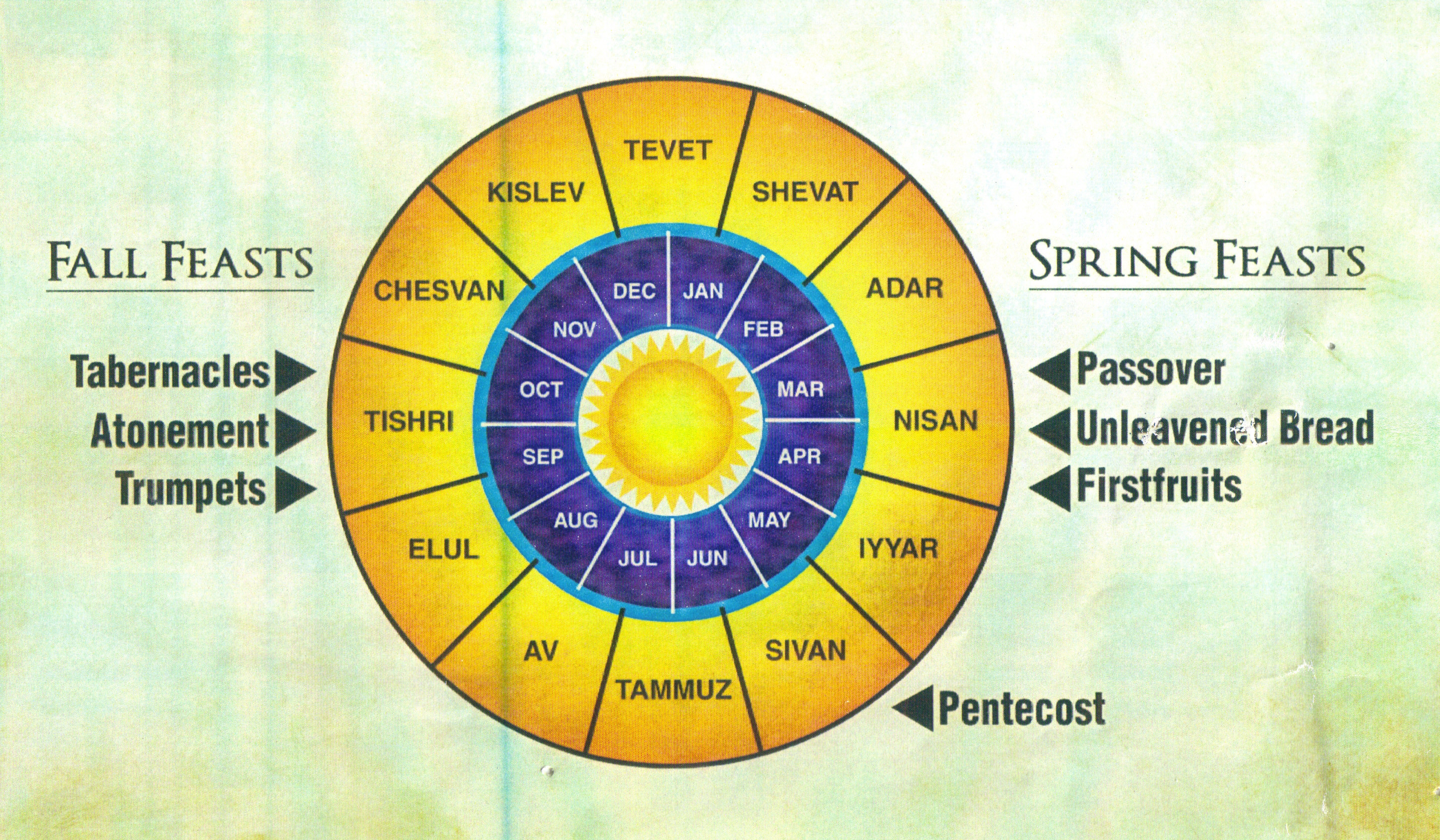 Barley
Olives/ Grapes
Wheat
Feast of Weeks (Pentecost)
Spring Harvest Festival (Leviticus 23)
For us: Gratitude  Generosity
Exodus 19:1 – “In the third month after the sons of Israel had gone out of the land of Egypt...”
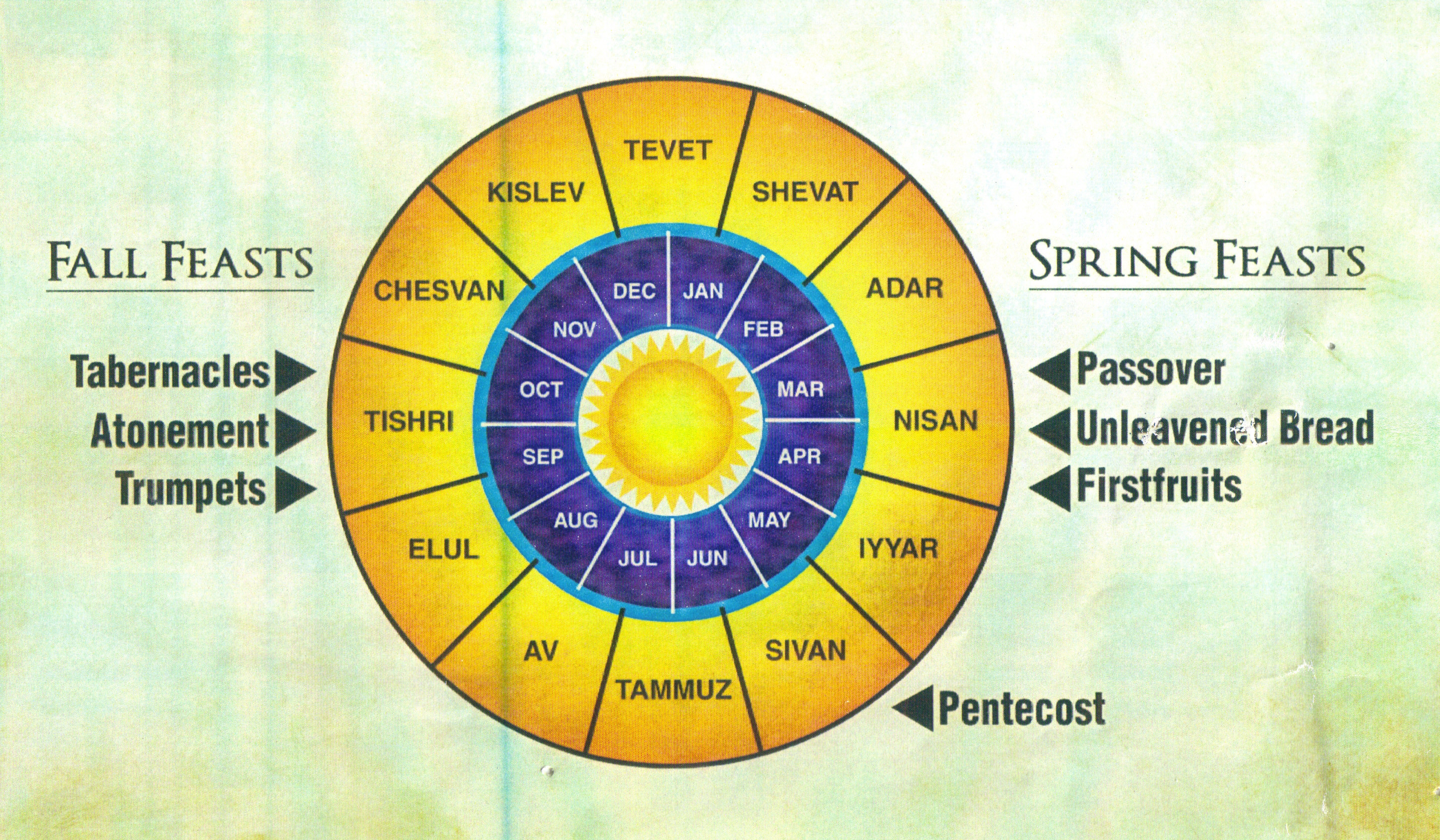 1
Exodus from Egypt
2
3
God speaks at Sinai
Feast of Weeks (Pentecost)
Spring Harvest Festival (Leviticus 23)
Anniversary of Sinai (Exodus 19)
For us: Celebrate God’s Instruction
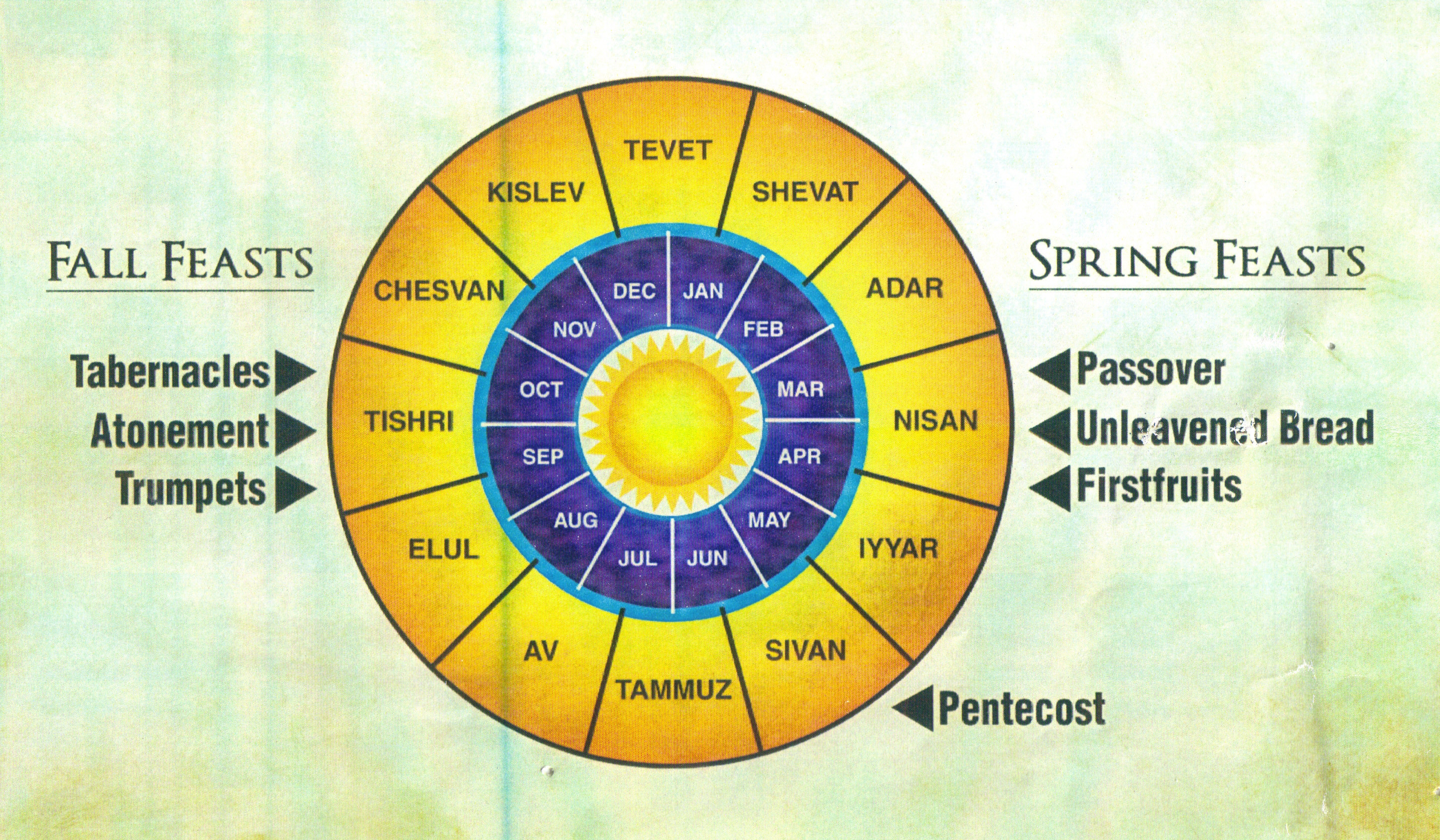 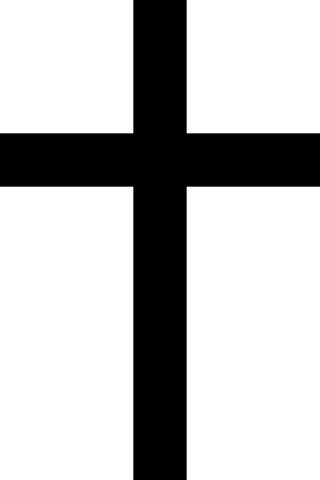 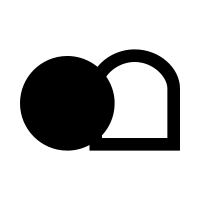 Pentecost Fully Come (Acts 2)
God’s presence comes in power 
A New Covenant proclaimed
First fruits of God’s harvest 
Sharing of God’s good blessings
Feast of Weeks (Pentecost)
Spring Harvest Festival (Leviticus 23)
Anniversary of Sinai (Exodus 19)
First Fruits of Believers (Acts 2)
For us: We are first-fruits, offered to God.
Pentecost Fully Come
Lift up your eyes and look on the fields, that they are white for harvest!